F-1 Optional Practical Training Seminar-Filing Online
Center for International Services
Optional Practical Training (OPT)
OPT is authorization for “training” before or after completion of your degree in a position directly related to your program of study.
2
Center for International Services
How long can OPT Training be authorized for?
All F-1 students are eligible for one year of authorization at each degree level
12 months at the Bachelor’s level + 
12 months at the Master’s level +
12 months at the Ph.D. level

Some F-1 students may be eligible for additional OPT (STEM extension) if they meet all the requirements
3
Center for International Services
What Makes OPT Optional?
You are not required to do it, you do not have to apply for OPT

You have some choice about when you can apply for it 

It is not something required for your degree or a course you can register for in your curriculum; you would use Curricular Practical Training (CPT) for that
4
Center for International Services
Must the Training Be Related to my Major?
The training must be in your major field of study as indicated on your I-20
All majors/programs of study should be listed on your I-20 

It cannot be in a minor 

It cannot be in a previous major/degree not included on your current I-20
Bachelor’s degree in Computer Science, now doing a Master’s degree in History-OPT would have to be in History
5
Center for International Services
Do I Need a Job Offer to Apply for OPT?
An offer for the training is not necessary to apply for OPT

You do not need to wait for a job offer to apply for OPT
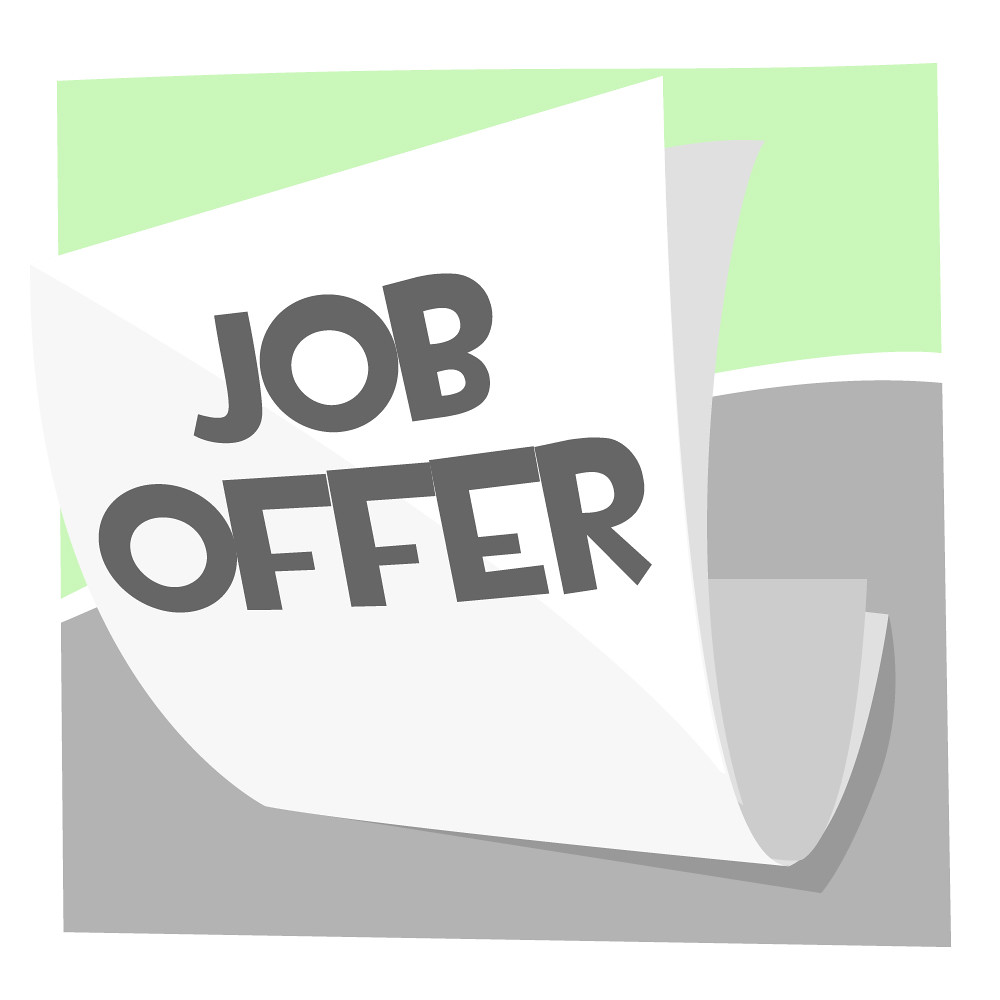 6
Center for International Services
Who Authorizes OPT?
The Center for International Services recommends the OPT by issuing a new I-20
not like CPT that we authorize


OPT is approved and authorized by USCIS (US Citizenship & Immigration Services)
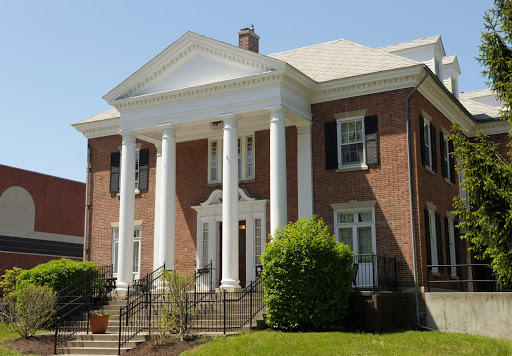 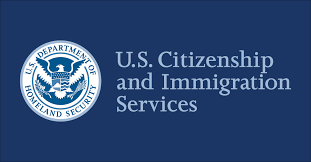 7
Center for International Services
Who is Eligible for OPT?
OPT is a benefit of F-1 status

You must currently be in lawful F-1 status

J-1 students are not eligible for OPT but are eligible for Academic Training

J-2s, H-4s, L-2s, etc. are not eligible for OPT but may have other employment authorization
8
Center for International Services
Who is Eligible for OPT?
You must have been a full-time student for at least one academic year (Fall and Spring or Spring and Fall)

no time spent in an English language program counts toward this one year full-time requirement

time as a full-time student in another immigration status (H-4, L-2, J-2, etc.) does count toward the one year full-time requirement
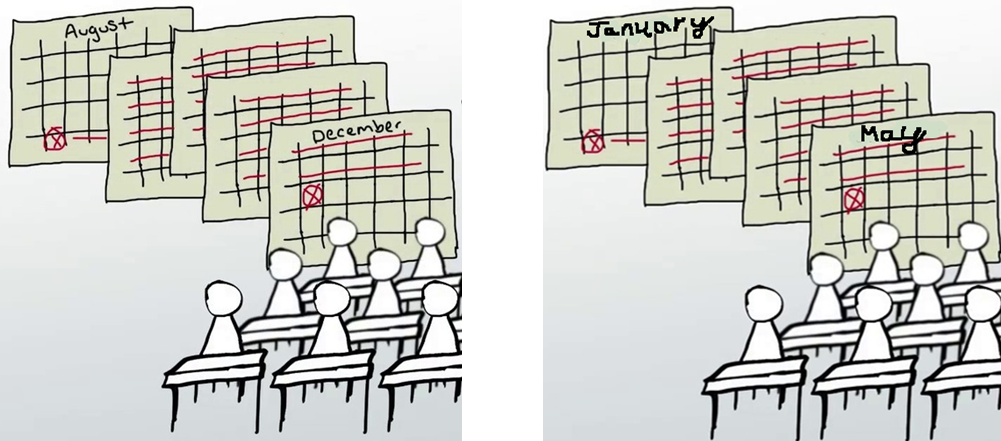 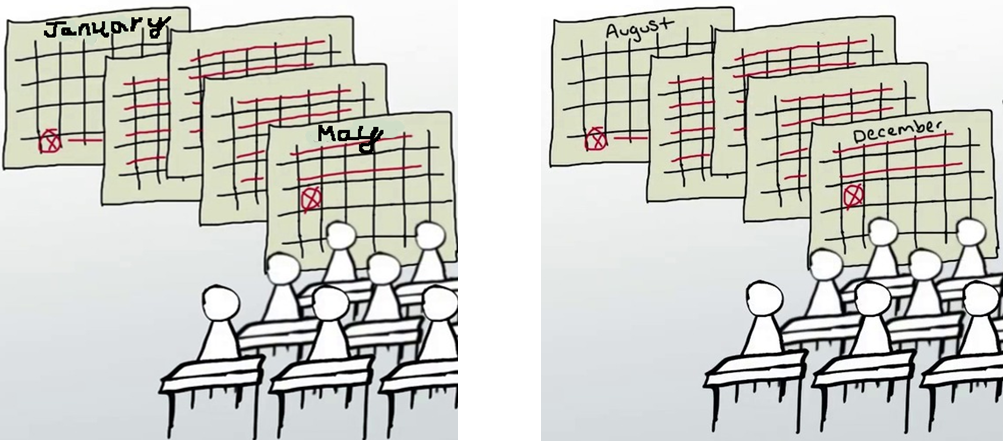 OR
9
Center for International Services
What Would Make Me Ineligible for OPT?
You cannot have utilized an equivalent of 12 months of OPT at the same degree level or for a higher degree
Can do a Bachelor’s degree and get 12 months of OPT then do a Masters degree and get 12 months of OPT and do a Ph.D. degree and get 12 months of OPT
Cannot do two Masters degrees and get two 12 month periods of OPT

You cannot have done 365 days of full-time Curricular Practical Training (CPT) at the same degree level
+ 12 Months of OPT
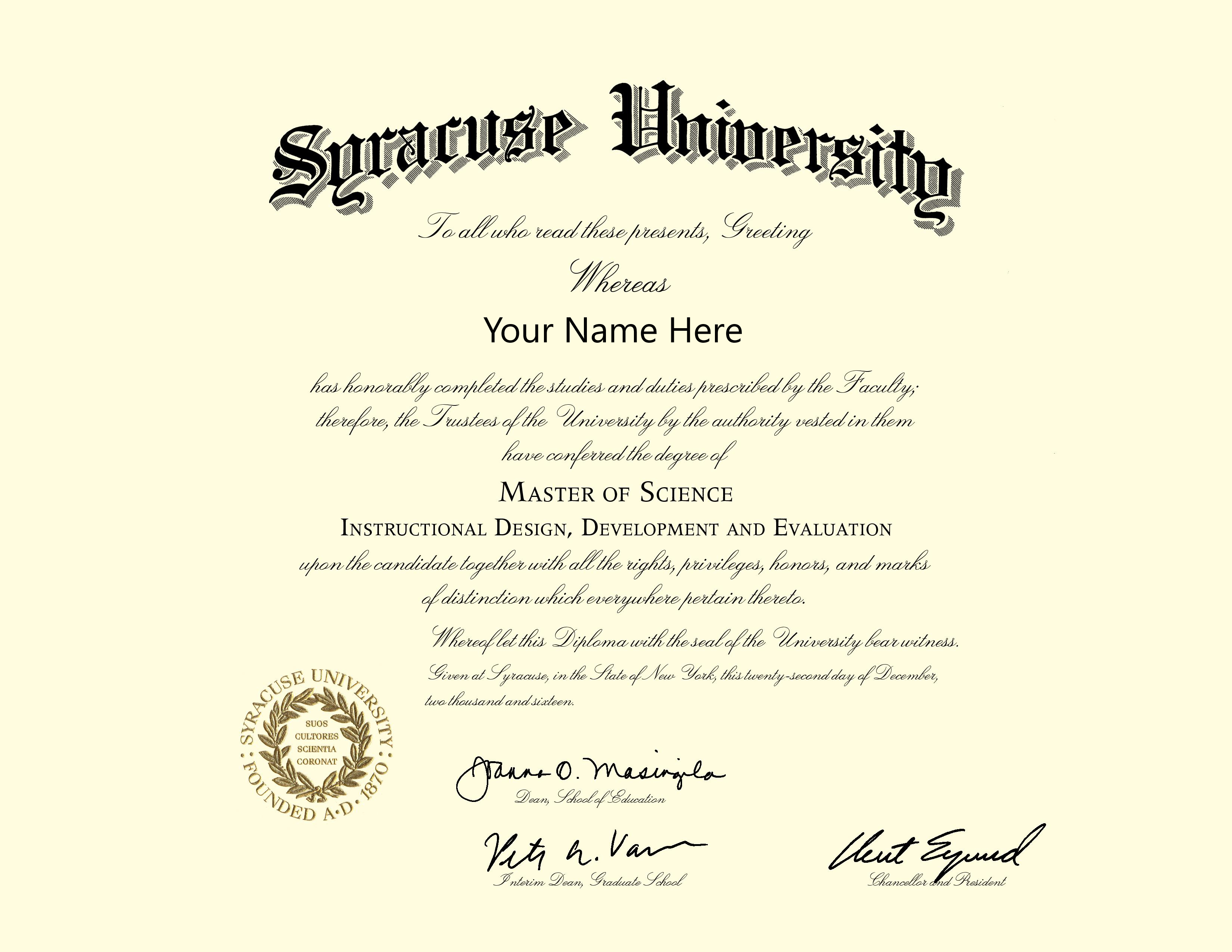 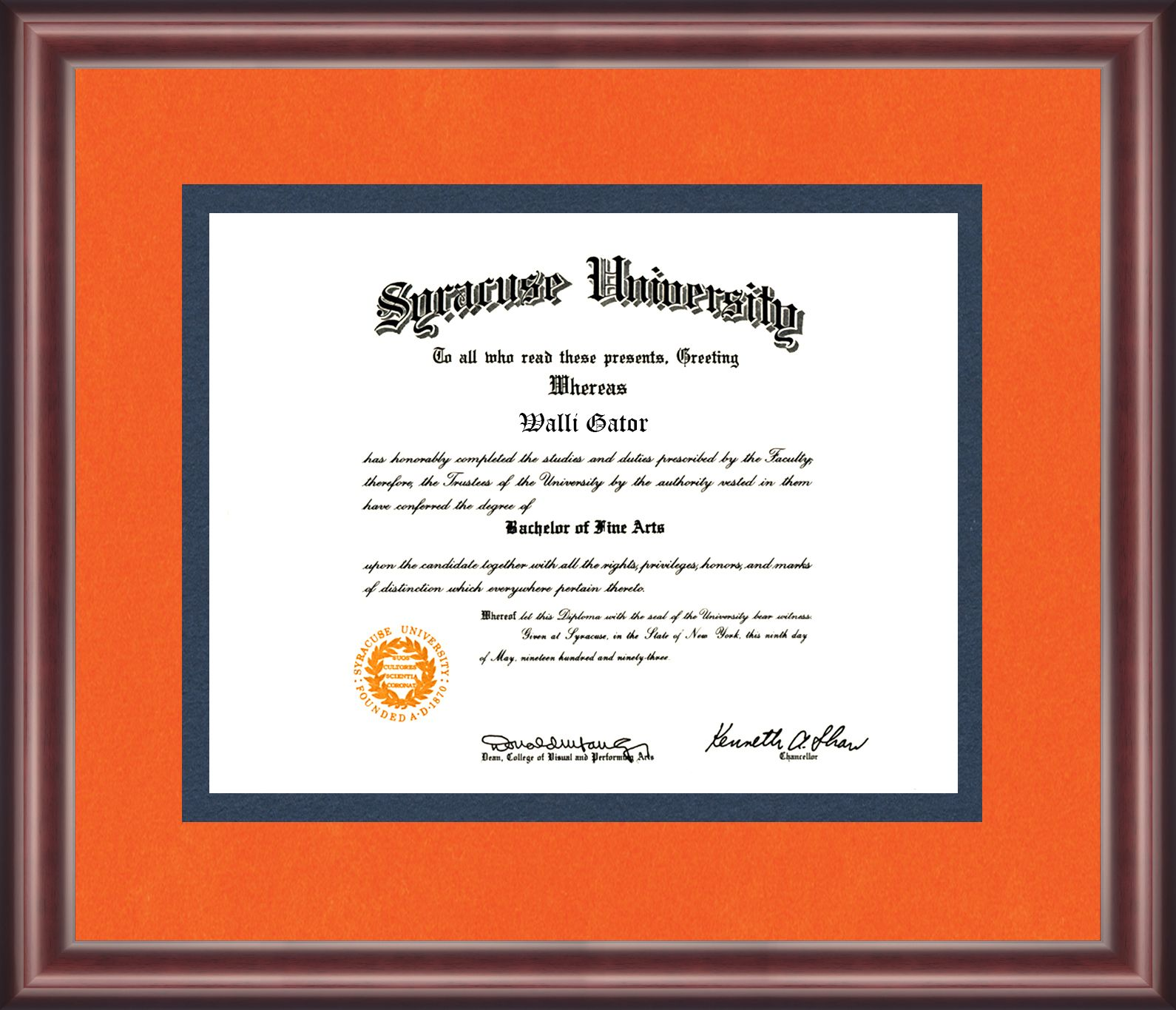 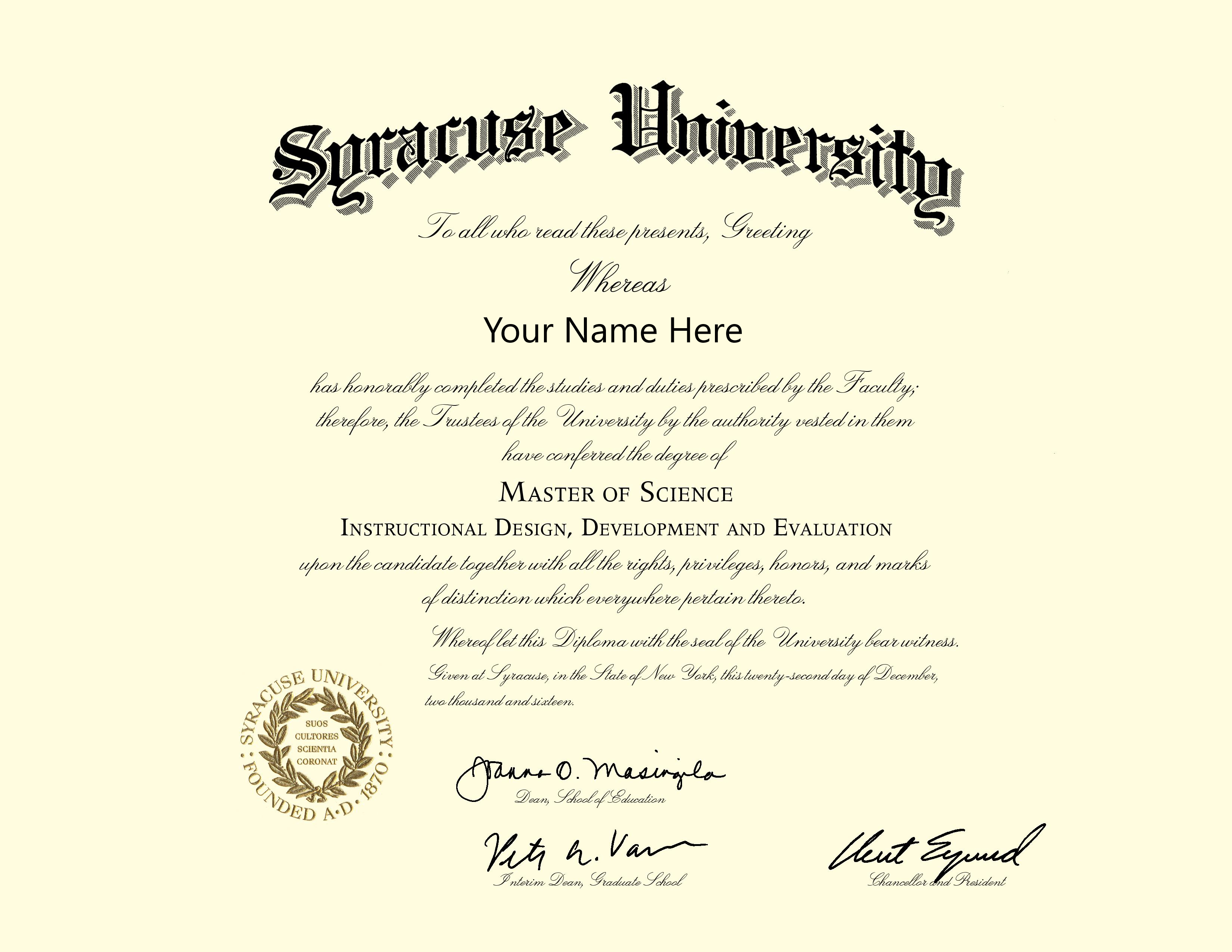 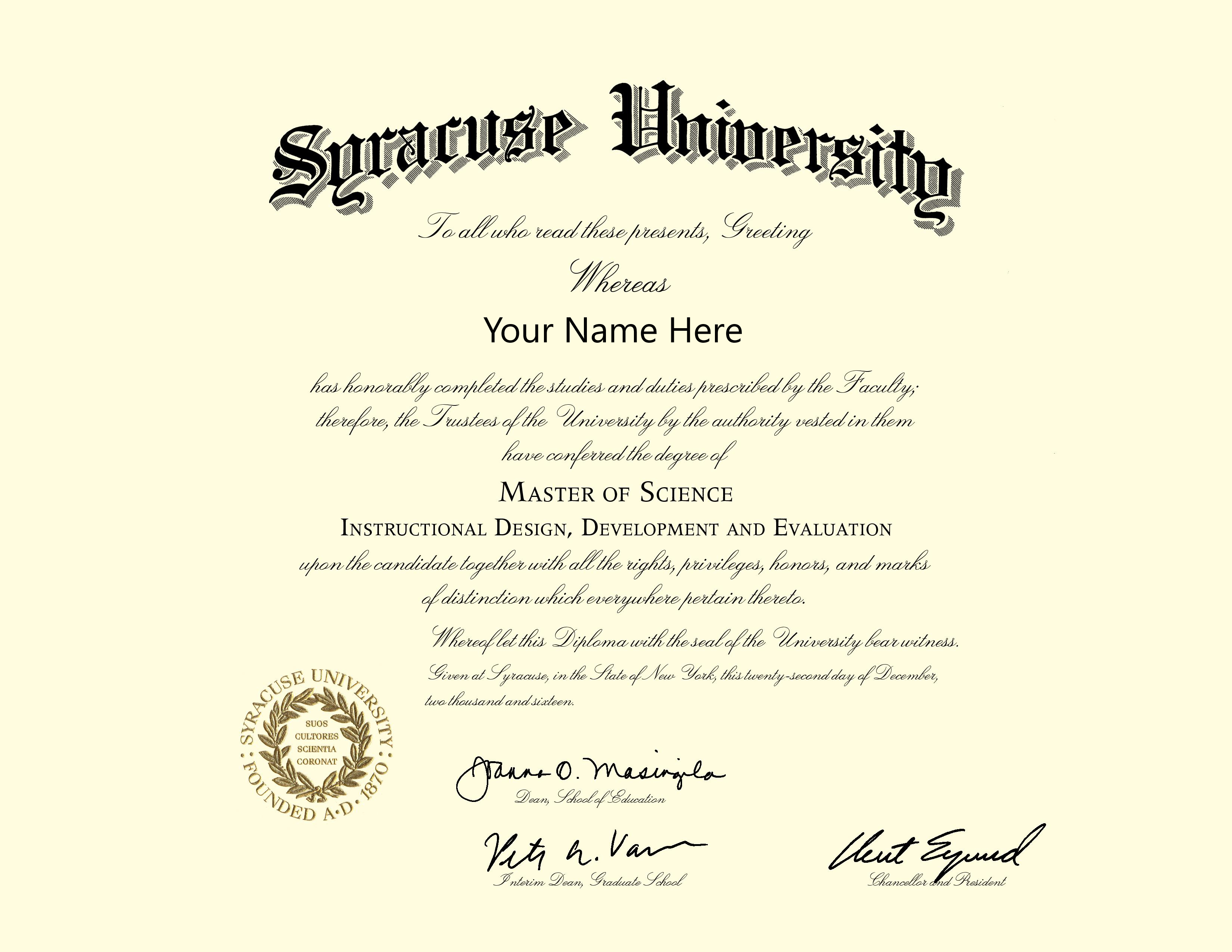 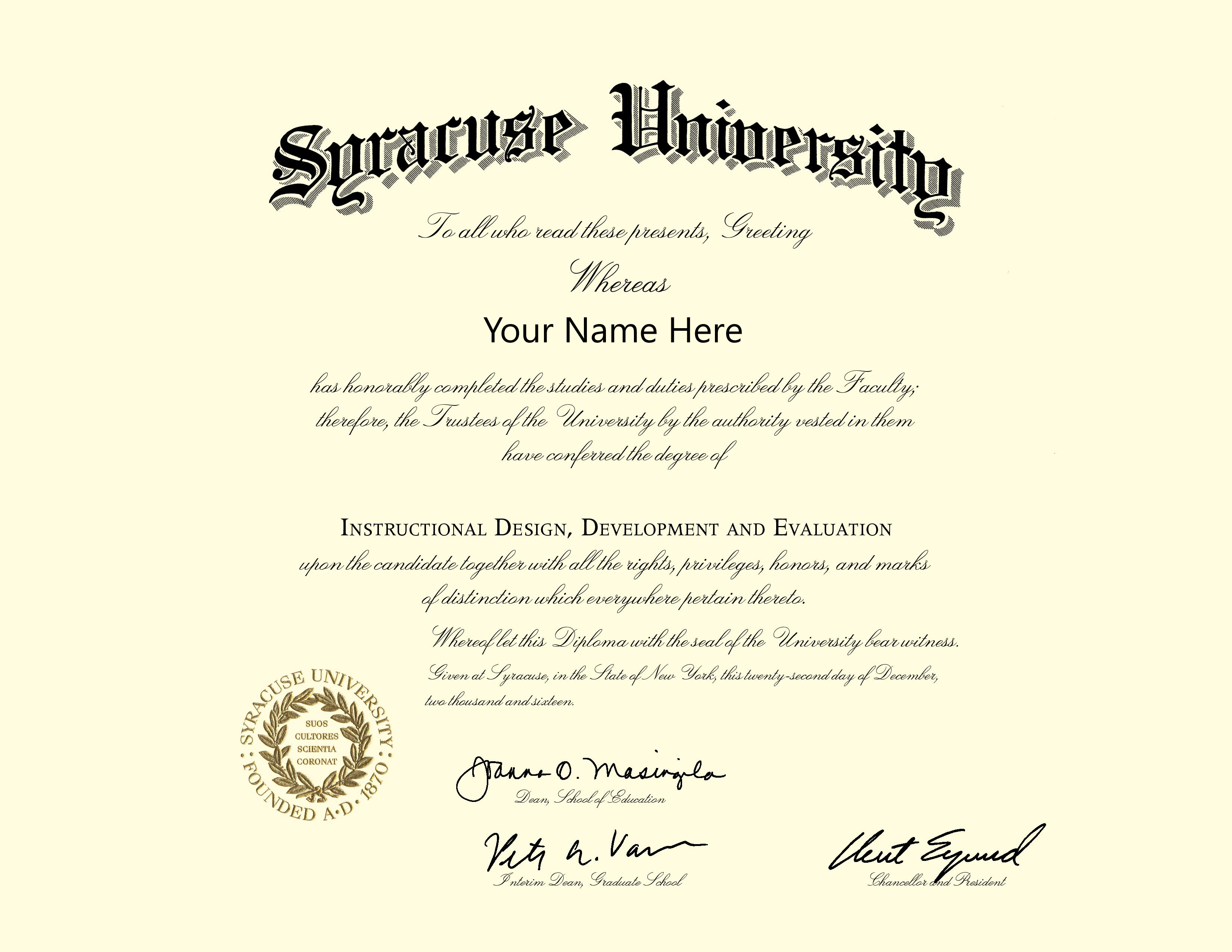 + 12 Months of OPT
+ 12 Months of OPT
+ 12 Months of OPT
+ 12 Months of OPT
10
Center for International Services
When Can I Use OPT?
Pre-Completion of program (before program end date on your I-20)
During annual/summer vacation- Part-time or Full-time
While school is in session- Part-time
After you have completed all course work and are working on your thesis or dissertation- Part-time or Full-time

Most students use CPT for these experiences because opportunities for Internships, Practicum, Field Experience are plentiful at SU
Post-completion of program (start date of OPT is after the program end date on your I-20)-when most students use OPT
11
Center for International Services
How Much OPT am I eligible for?
Maximum authorization = 12 months

If you use any pre-completion OPT (prior to completion of your program) :
Full-time authorization is subtracted from the twelve months 
three months of full-time summer OPT would leave you with 9 months of OPT 
Part time authorization is subtracted from the 12 months at ½ the rate
four months of part-time authorization would leave you with 10 months of OPT
$25 Replacement Fee!
12
Center for International Services
Does Approval for CPT Affect How Much OPT I am Eligible for ?
CPT is never deducted from OPT; you can use CPT and OPT 

But if you use 12 months of full-time CPT, then you will not be eligible for any OPT

You can use as much part-time CPT and “up to 364 days” of full-time CPT and still be eligible for OPT
USCIS is closely examining extended periods of full-time CPT authorization
$25 Replacement Fee!
13
Center for International Services
When Can/Should I Apply for OPT?
If Applying for Pre-Completion OPT

If applying during your 1st year of study
You can apply no more than 90 days before completing your first academic year
because you are not eligible for OPT until you have been a full-time student for two semesters 

If applying after your 1st year of study
You can apply no more than 90 days prior to the work authorization start date you request
14
Center for International Services
When Can/Should I Apply for OPT?
If applying for Post-completion OPT:  there is a 5 month window for application

No more than 90 days/3 months prior to your program end date and up to 60 days/2 months after your program end date 

Your application must be received by USCIS no later than 60 days/2 months after your program end date

USCIS application processing may take 60-90 days (two to three months) so plan ahead and submit applications early
Program End Date
Must be received by USCIS no later than 60 days after program end date
No more than 90 Days before your program end date
5 Month Window To apply for OPT
15
Center for International Services
How long does it take for USCIS to approve OPT?
USCIS usually takes 60-90 days (sometimes longer) to process OPT applications

The earlier you apply, the quicker processing times are
May graduates who apply in February experience faster processing times than those that wait until April/May to apply
December graduates who apply in September experience faster processing times than those that wait until December to apply

Including a job offer letter does NOT make your application get processed any faster
16
Center for International Services
Optional Practical Training (OPT)Why apply early?
Center for International Services
Can my OPT application be expedited?
An application will only be expedited if you can document specific criteria set by the USCIS:

Severe financial loss to company or person
Emergency situation
Humanitarian reasons
Nonprofit organization whose request is in furtherance of the cultural and social interests of the United States
Department of Defense or national interest situation
USCIS error
Compelling interest of USCIS

It is extremely difficult to get an application expedited
18
Center for International Services
When Can My OPT Start?
Pre-Completion OPT

may begin any day after you complete two semesters as a full-time student and end any day you choose
19
Center for International Services
When Can My OPT Start?
Post completion OPT

There is a 60 day “window” for your OPT start date

OPT may begin any day after your program end date up to no later than 60 days after your program end date

If you have a job and know when you will start and that start date is within 60 days after you complete your program, choose that start date
Program End Date
Requested OPT Start Date
12 Months OPT Authorization
OPT Start Date – 60 Day Window
20
Center for International Services
When Can My OPT Start?
If you do not have a job offer, you still have to choose a start date

You may have to make an educated guess

If you have not yet applied for jobs or have not even written your resume yet, you may want to choose the last possible date to begin OPT

If you have begun your job search, you may want to choose a start date in between
Program End Date
Requested OPT Start Date
Requested OPT Start Date
12 Months OPT Authorization
12 Months OPT Authorization
OPT Start Date – 60 Day Window
21
Center for International Services
When Will my OPT End?
Post-Completion OPT end date must be no later than 14 months after your program end date regardless of the OPT employment start date
If you apply early, your OPT will likely begin on the start date you request

If USCIS has not approved your application by your requested start date, it will begin on the date USCIS approves it  

If on the date USCIS approves your OPT they can still approve 12 months of OPT, you will be approved for 12 months.  
If not, you will be approved until no later than 14 months after your program end date
You may actually be approved for less than 12 months of OPT
22
Center for International Services
When Will my OPT End?
USCIS Approves Application and adjusts start date
14 months After
Program End Date
USCIS Receives Application
Program End Date
USCIS 90 Days Processing
Actual Work Authorization – 9 months of OPT
Requested Authorization – 12 months of OPT
OPT Start Date – 60 Day Window
23
Center for International Services
OPT Application Process
Visit the Center for International Services website, look under Immigration Status, under Employment, under OPT
Prepare OPT application materials
Bring or email your completed application materials to the Center for International Services for PT Processing
An Advisor will review your application and issue you a new I-20 recommending OPT 
If your application materials are complete, you will leave the Center for International Services with a new I-20 recommending OPT (or it will be mailed to you in 3-5 business days)-YOU MUST INCLUDE THIS NEW I-20 WITH YOUR APPLICATION TO USCIS 
USCIS must receive your OPT application within 30 days of the date the OPT is recommended by an Advisor
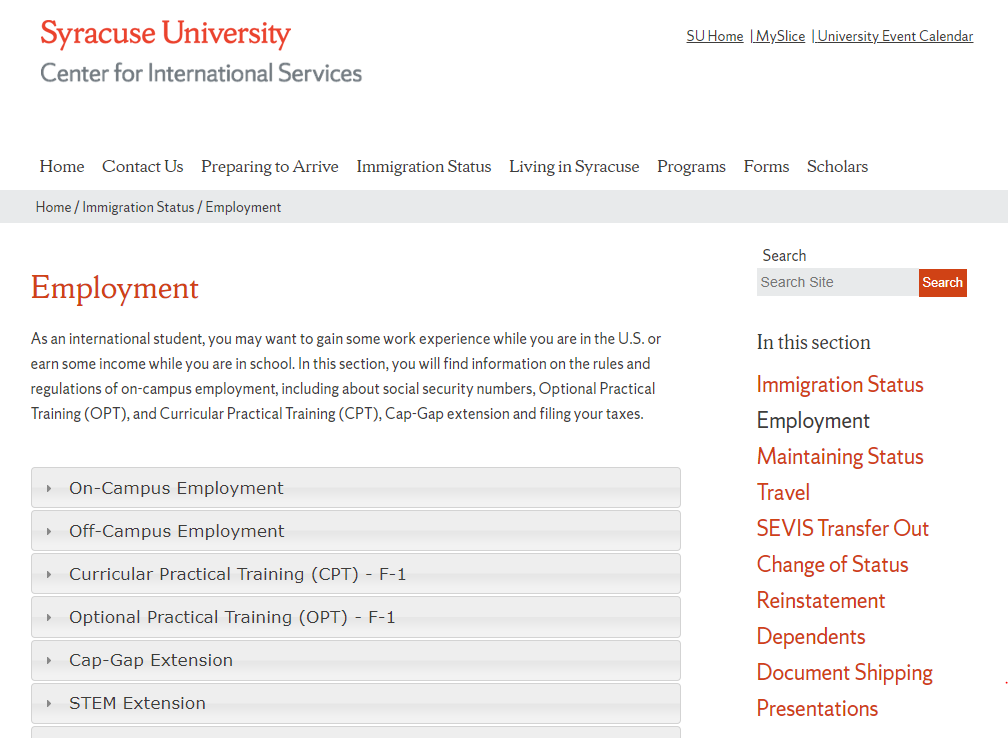 24
Center for International Services
Apply Online or On Paper by Mail?
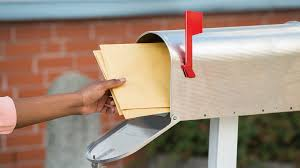 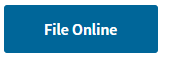 OR
You may submit your OPT application to USCIS online
You may mail a paper OPT application to USCIS
Processing times at USCIS are about the same

An online application only results in the quicker issuance of a receipt number, not in quicker processing
25
Center for International Services
Departmental Recommendation Letter for OPT
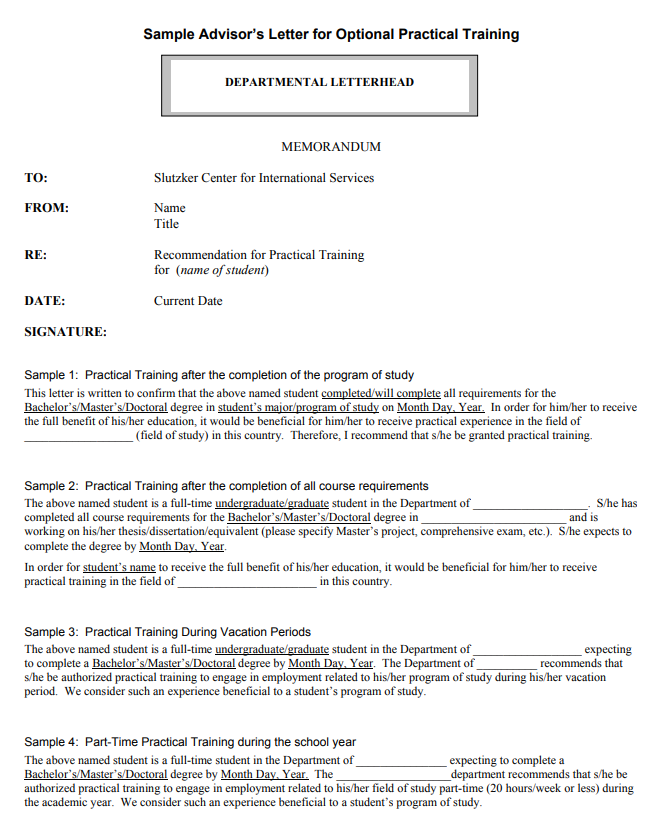 Whether you file online or on paper by mail:
Obtain a paper Recommendation Letter from your department printed on departmental letterhead
You must bring or send the recommendation letter to the Center  when you have your OPT application processed
Do NOT ask your department to send it to the Center for International Services
26
Center for International Services
OPT Training Data Sheet-  Complete and print out whether you file online or on paper by mail
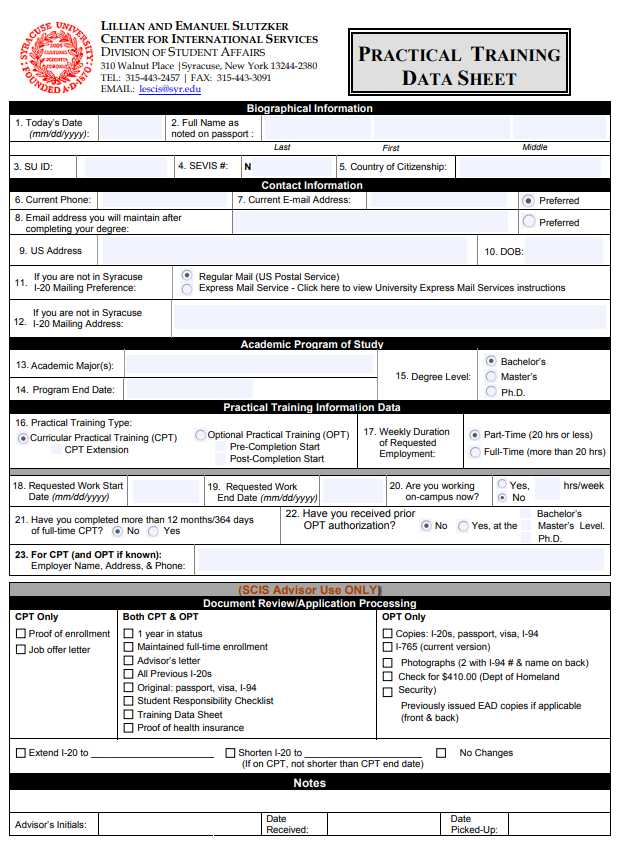 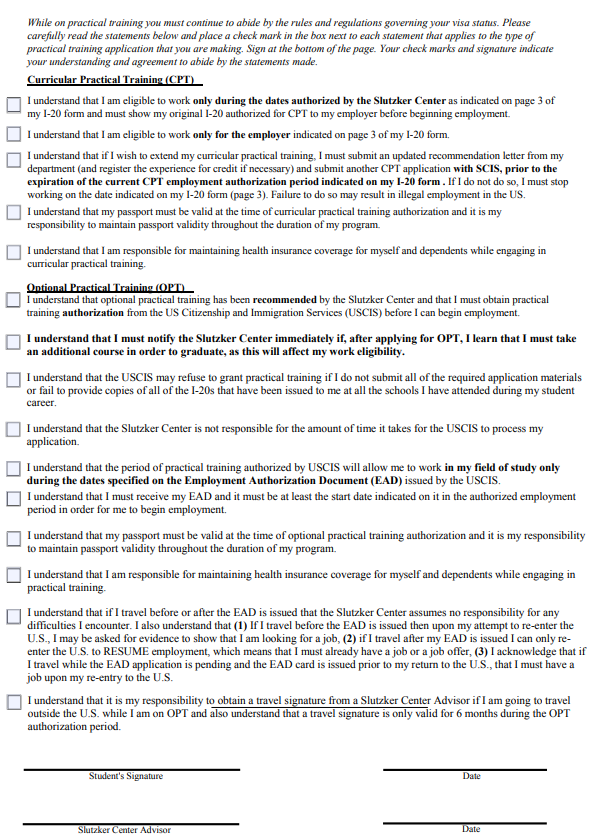 27
Center for International Services
Photo(s)- Whether you file online or on paper by mail
Obtain (one if filing on line; two if filing on paper by mail) identical 2” x 2” photos of yourself (no eye glasses allowed)





The photos must be from within the last 30 days, do NOT use passport or visa photos that you might have if they were not taken within the last 30 days
If filing by mail, write your name and I-94 number on the back of the photos
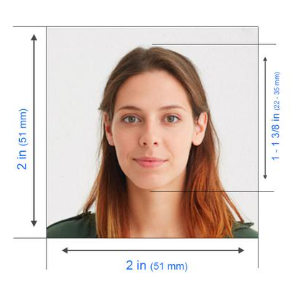 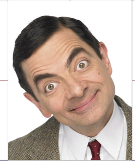 28
Center for International Services
Filing Online
Create an USCIS Online Account
Complete the online I-765 Form - do not submit it to USCIS!
Save a draft of your I-765 Form to show at the Center for International Services
Come to the Center with the required documents to obtain a new I-20 recommending OPT during OPT Processing Times
Upload documents to the application
Passport page with photo and expiration date
Visa
I-20 issued by the Center for International Services with OPT recommendation
Passport style photo
All previously issued EADs, if any
Pay the I-765 $410 filing fee by debit or credit card at pay.gov
29
Center for International Services
If filing the I-765 Online
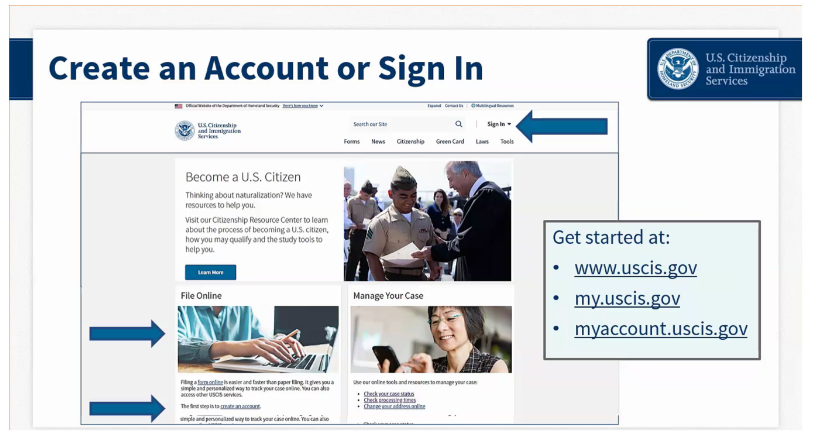 Go to: https://myaccount.uscis.gov

Create an account (or log in to an existing account once you have established an account)

After you have created your account the first time, you will log in each time after with your email and password the system will send you a pin that you will enter
You will do this each time you log in
30
Center for International Services
If filing the I-765 Online
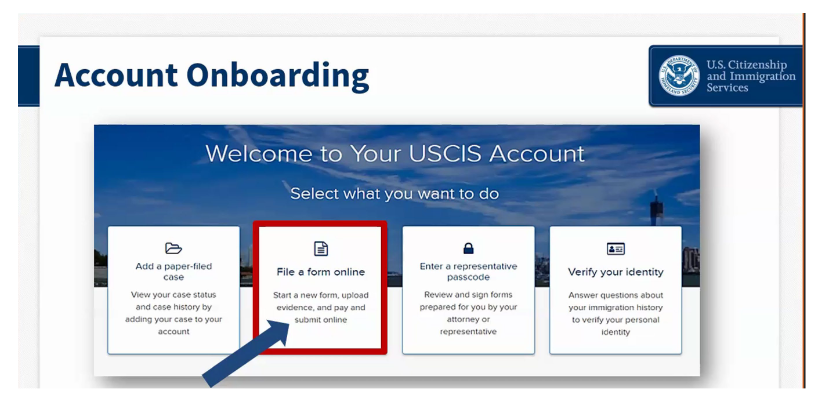 Once you have logged in, click on: 

“File a form online” to begin your application process.
31
Center for International Services
If filing the I-765 Online
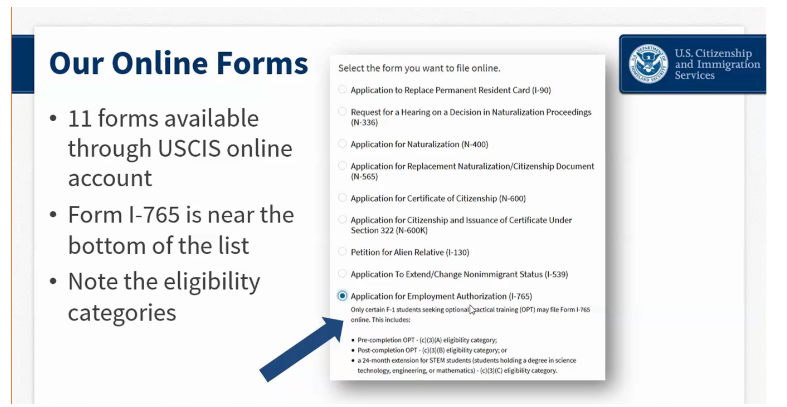 Select “Application for Employment Authorization (I-765)” from the drop down list.
32
Center for International Services
If filing the I-765 online
Make sure you have all the items on the list of required evidence prepared before starting your application. 

Answer the form questions in order – do not skip ahead. The form has conditional logic that will display the next set of questions according to your answers. Go in order so that you only see the questions you need to complete. 

The form should autosave your answers in each section.
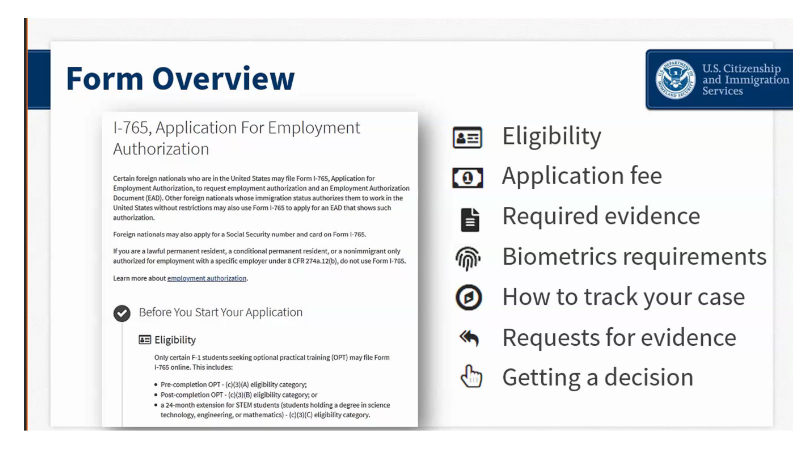 33
Center for International Services
If filing the I-765 online
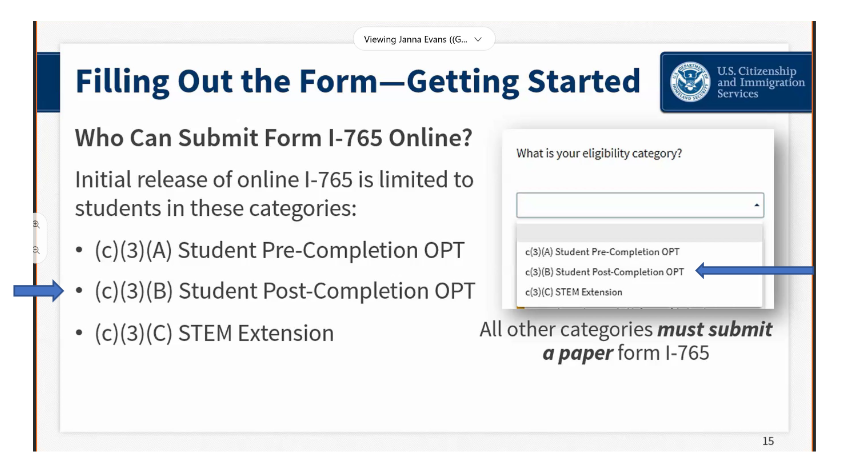 Category
Pre Completion OPT (c)(3)(a)
Post Completion OPT(c)(3)(b)
STEM Extension(c)(3)(c)
34
Center for International Services
If filing the I-765 online
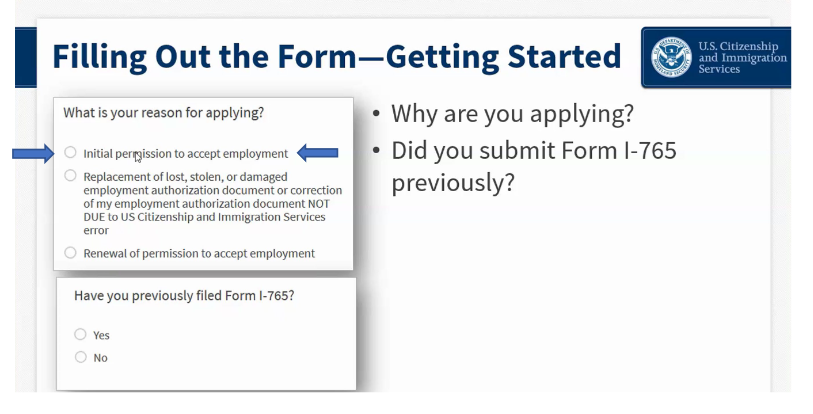 You should select “Initial permission to accept employment.” 

If you have ever filed form I-765 before (even if it was denied), you should answer yes. You will give details about the previous application later in the form.
35
Center for International Services
If filing the I-765 online
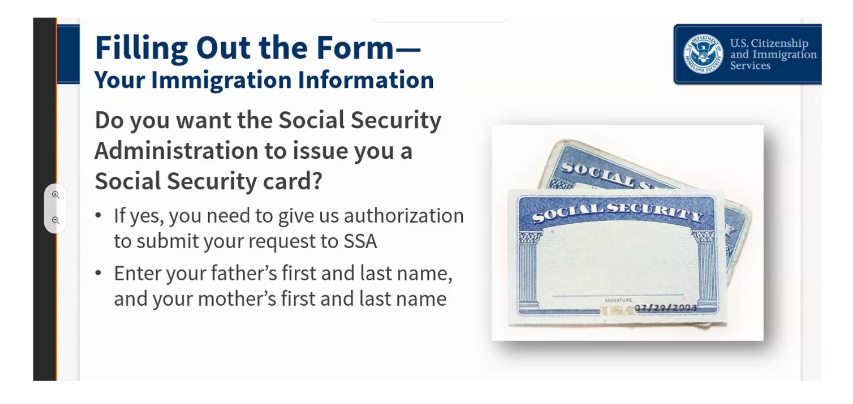 If you do not already have a social security number (SSN), you can apply for it at the same time as you apply for your EAD card. 

Do NOT apply again if you already have an SSN.

If you have lost your card, you apply for a replacement card through a local SSA office.
36
Center for International Services
If filing the I-765 online
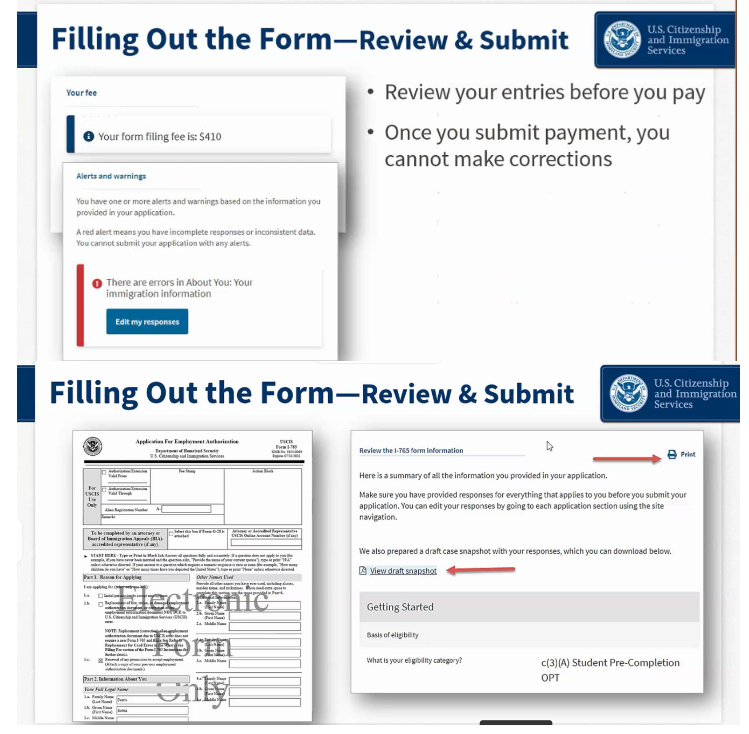 Before moving to payment, the application will check for errors and notify you if you  need to edit your response. 
It will NOT check your answers for accuracy – you must make sure that the data you provided in your application is correct. An “error” simply means you may have missed something on the application or formatted something incorrectly. 
If an error is highlighted in red, it must be corrected before you can submit your application. 
A “yellow” error calls your attention to something that may need correction. Review it to make sure your information is correct.
37
Center for International Services
DO NOT SUBMIT YOUR APPLICATION TO USCIS
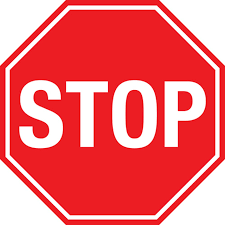 Save a draft of your I-765 for review at the Center for International Services 
Come to the Center for International Services for Processing of your OPT application
Processing is done on a walk-in basis (first come, first served) on:
Mondays from 3 pm to 5 pm
Thursdays from 10 am to 12 noon
Between February and May (to accommodate the large number of May graduates) processing increases to 4 days per week:
Mondays, Tuesdays and Wednesdays from 3 pm-5 pm 
Thursdays from 10 am-12 noon
38
Center for International Services
Recommendation for OPT-on new I-20
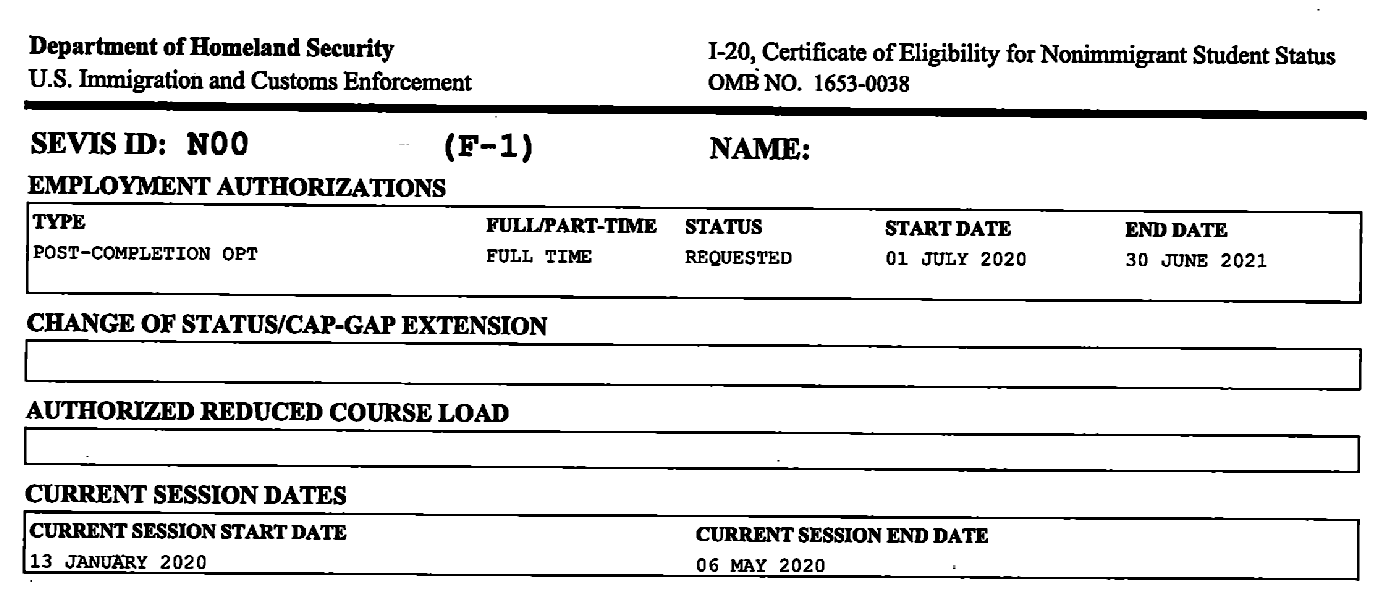 39
Center for International Services
Your application will also require digital files of:
your passport biodata page

your most recent U.S. visa

your I-94 Arrival/Departure Record if you have one in your passport or print out your most recent I-94 Arrival Record
 
the new I-20 recommending OPT signed by you on the bottom of page one

any previous I-20 with CPT authorization 

any previous Employment Authorization Document (EAD) from USCIS if you have had employment authorization in the past (e.g., OPT for previous degree)
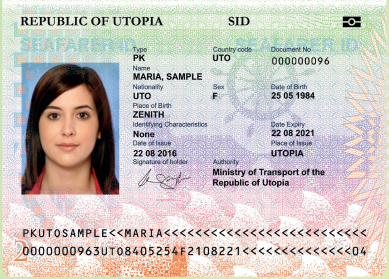 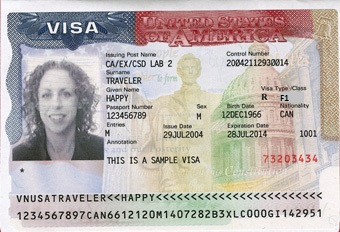 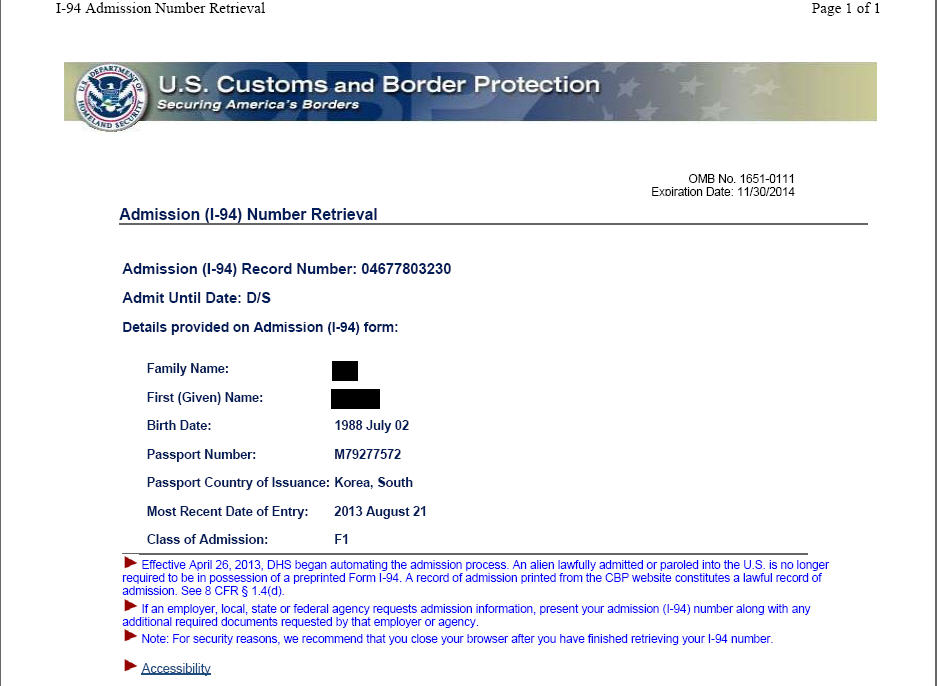 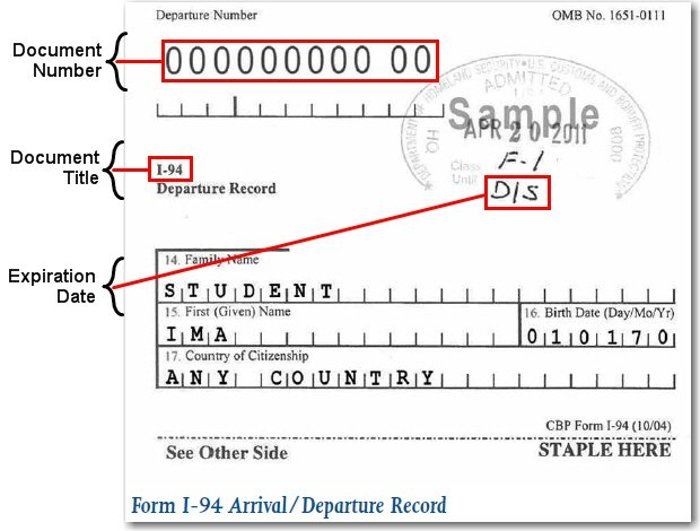 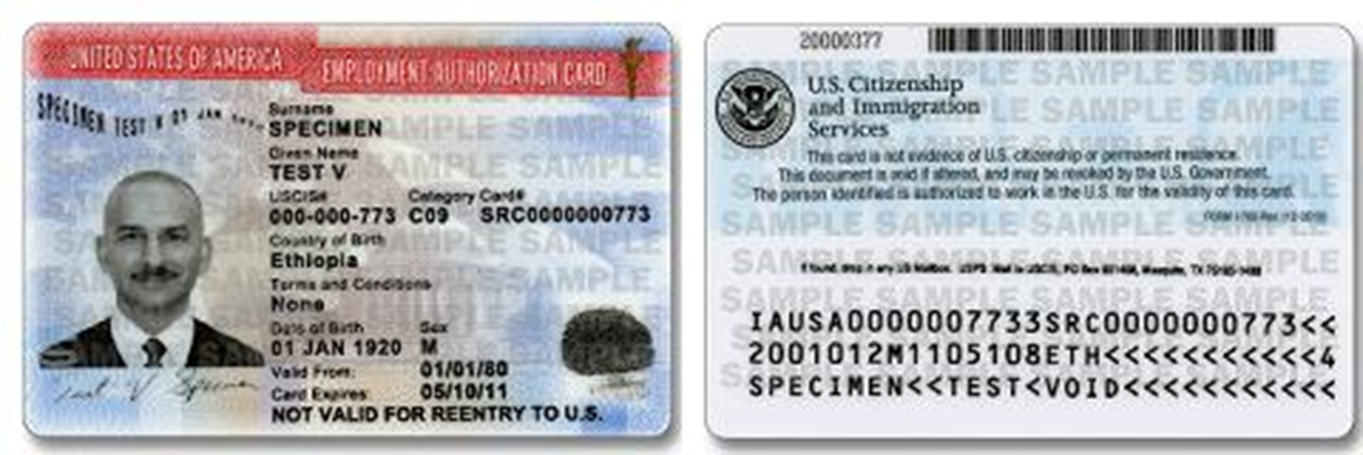 40
Center for International Services
If filing the I-765 online
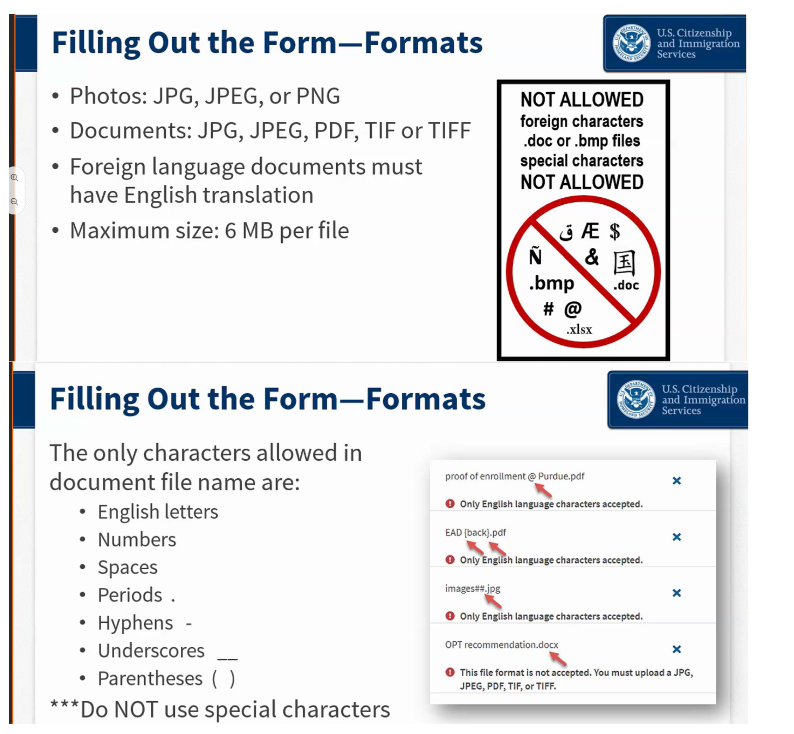 We recommend that you do not take pictures of your documents.

Scan your documents from a scanner/copier machine and upload “clean” clearly-legible PDFs:
no shadows
nothing in the “background
no fingers, tabletops, other paperwork, etc.
41
Center for International Services
Log back into your Online I-765
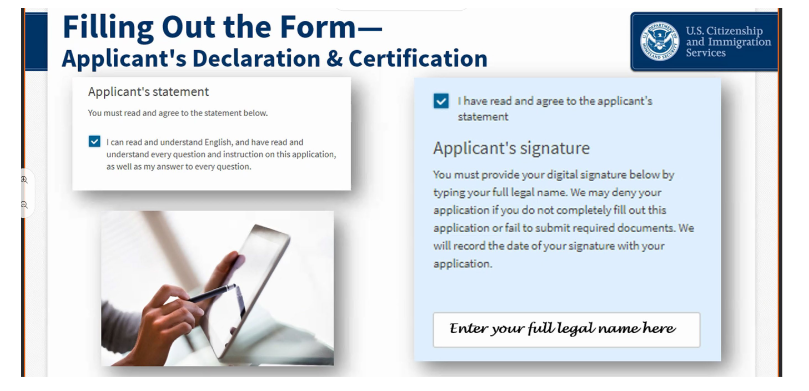 Sign the I-765 electronically.   

Upload the required  documents. 

You will then be directed to pay.gov to pay your application fee by credit or debit card.
42
Center for International Services
Cancelling or Withdrawing an OPT Application
In what circumstances might I think about cancelling or withdrawing my application?

You learn that you will not be graduating
You decide to continue for another degree
You decide to leave the U.S.

If any of these situations occur, please see an Advisor at the Center for International Services
43
Center for International Services
Cancelling or Withdrawing an OPT Application
If you have not mailed your application to USCIS
the Center for International Services can cancel the recommendation in your SEVIS record

If you have filed online/mailed your application to USCIS
it may or may not be possible to cancel or withdraw your application
you will not receive a refund of your $410 filing fee

If USCIS has approved your OPT application
you cannot withdraw your application
you may use your OPT to work up to 20 hours per week while completing your degree
44
Center for International Services
Checking the Status of your Pending Application
Once you receive your USCIS receipt number either electronically or by Form I-797 paper receipt notice: 

Access the USCIS Case Status Search Page 	https://egov.uscis.gov/casestatus/landing.do
Enter your “YSC Application Receipt Number”(ex: YSC2090012345)

It will inform you if:
your application has been received
USCIS has requested further information for your application
Your application has been approved
Your EAD card has been mailed
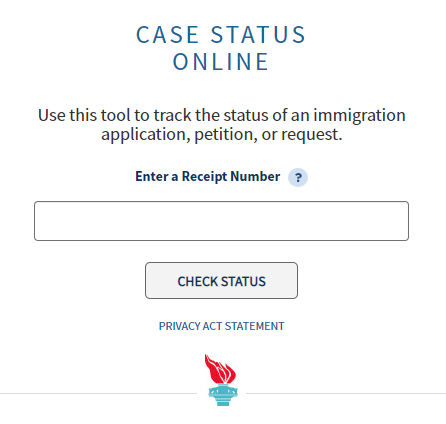 45
Center for International Services
Employment Authorization Document (EAD)
USCIS work authorization is issued in the form of an Employment Authorization Document (EAD).
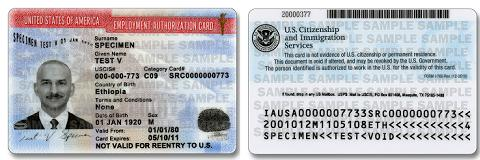 46
Center for International Services
When Can I begin working?
In order to begin “working”:
You must have received your EAD card; AND
It must be the day of or after the EAD start date
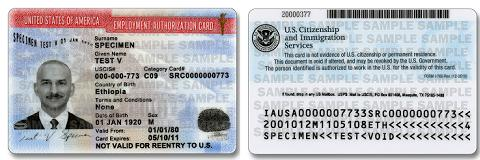 47
Center for International Services
Do I have to be Employed during OPT?
“Employment” is required to maintain F-1 status while on OPT
You cannot accumulate more than 90 days (aggregate) of “unemployment” during initial OPT authorization period.
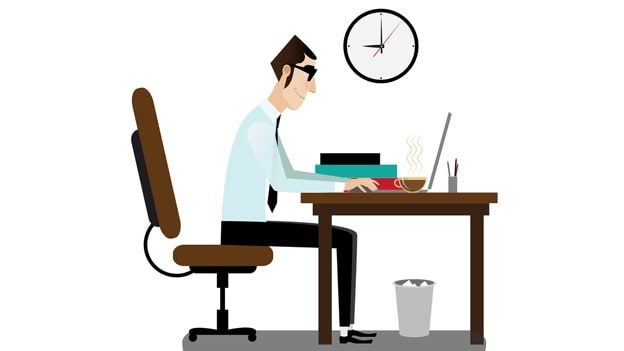 SEVP is sending letters to students on OPT who have not reported any employment and have more than 90 days of unemployment. They have begun to terminate students’ SEVIS records if they have not updated their employment information within 15 days of receiving the letter.
48
Center for International Services
What is considered “Employment”?
To avoid accruing days of “unemployment” you must work at least 20 hours per week in your field. 
It can be: 
Paid employment
Unpaid employment: as a volunteer or unpaid intern as long as this practice does not violate labor laws (except STEM Extension)
Employment through an agency or consulting firm 
Work for hire: individual performs services on a contractual basis instead of an employment basis-payment usually reported for tax purposes on a Form 1099
For multiple employers at the same time
For short-term multiple employers at different times
As a Self-employed business owner
49
Center for International Services
How Do I Report Employment While on OPT?
After your OPT start date is reached, you will receive an email from the Student Exchange Visitor Program (SEVP)  instructing you to create an SEVP Portal Account.

You will use the SEVP Portal account to report any changes within 10 days of such changes to
Your Employer Information
name
address
starting date
ending date
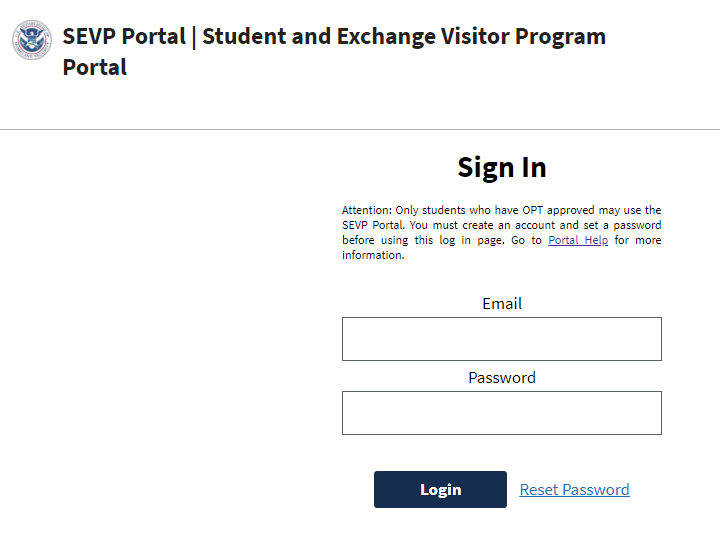 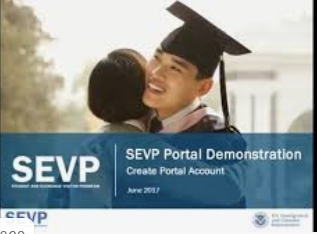 50
Center for International Services
Other Reporting Requirements While on OPT?
You will also use the SEVP Portal to report changes to your:
Name
U.S. address
Foreign Address
Telephone Number
51
Center for International Services
What if I Lose MY EAD Card?
If you have not begun working yet or will change employers, you will need to apply to USCIS for a Replacement EAD
Another I-765
Two Photos
Copies of documents
Another Filing Fee

If you will continue to work for the same employer, you may not need to apply for a Replacement EAD
52
Center for International Services
Can I Travel Outside the U.S. While on OPT?
If Authorized for Pre-Completion OPT
Requirements are the same as travel while in F-1 status
Passport, valid F-1 visa, I-20 signed for Travel on Page 2 within last 12 months

If Authorized for Post-Completion OPT
Passport
Valid F-1 visa
I-20 signed for Travel on Page 2 within last 6 months
EAD card
Documentation of employment-letter of recent date, recent pay stub
53
Center for International Services
Can I Travel Outside the U.S. While my OPT is Pending?
Yes, if you are still enrolled as a full-time student
May graduates apply for OPT in February and travel during Spring break
December graduates apply for OPT in September and travel during Thanksgiving break

If you have already completed your program of study:  Travel is not recommended.
No basis for readmission to the U.S.
No longer a student
OPT not yet approved 

Regulatory language:  Students approved for OPT may be readmitted to the U.S. to resume employment
54
Center for International Services
I-9s, Social Security and Taxes
I-9: All employees in the U.S. must complete an I-9 Employment Eligibility Verification Form with their employers within 3 days of starting employment.

E-verify:  Some employers participate in an electronic verification of identity and employment eligibility; this is not yet required by law

Social Security: Employment in the U.S. requires a Social Security Number (SSN). If you do not have an SSN, you may apply for a SSN at the same time that you apply for OPT or once you receive your EAD

Taxes:
Social Security and Medicare Taxes: Typically, non-resident F-1 students with authorized OPT are exempt from Social Security (F.I.C.A) and Medicare taxes as long as you continue to declare non-resident status for tax purposes.
Income Taxes: Federal, state, and local taxes will be withheld from your paycheck by employers unless you qualify for a tax treaty exemption. (More information also available at the IRS website)
55
Center for International Services
H-1B Status
The next usual employment status for F-1 students is H-1B status

H-1B status
temporary (maximum time period is 6 years) worker 
in  a specialty occupation (position requires the minimum of a Bachelor’s degree in a specific field)

Annual limit (cap) on the number of H-1Bs that can be approved:
65,000 for those with at least a Bachelor’s degree
an additional 20,000 for those with a U.S. Masters or higher degree 

H-1Bs become available on October 1 of every year
56
Center for International Services
H-1B Status
The number of applications for H-1B status has exceeded the number of H-1Bs available every year for the last several years

Employers file an electronic registration to compete for an H number for a set time period beginning in March 

Many people whose employers will register for an H will not get chosen in this “lottery” system-will not be eligible to file an H-1B petition

If not enough applications received, then more “lottery winners” are notified they can file.  This year, many H-1B approvals were withdrawn because of layoffs/economic conditions and more H numbers became available during the year
57
Center for International Services
OPT Cap Gap and H-1Bs
If your registration is chosen and your employer files an H-1B petition for you, you may be eligible for a Cap Gap extension of your OPT

If your OPT expires before your H-1B can take effect on October 1, your OPT will be automatically extended to cover the gap in employment authorization between the end date of your OPT and the start of the H-1B on October 1
58
Center for International Services
Cap Gap and H-1Bs
H-1B petition must request a Change of Status

Cap Gap extension of OPT is not available to those whose:
H-1B is filed as Consular Notification-will apply for an H-1B visa abroad
OPT is valid until/past the date the H-1B change of status can take effect on October 1 
H-1Bs are filed by exempt employers-universities and related research institutions

Extension of F-1 status and OPT work authorization are automatically terminated upon rejection, denial, or revocation of H-1B petition.
59
Center for International Services
How D0 I Request a Cap Gap I-20?
Once your employer has received the I-797 H1B receipt notice or approval notice

Email the Center for International Services at international@syr.edu 

In the Subject Line put “CAP GAP extension I-20" 

Scan the receipt or approval notice into the email
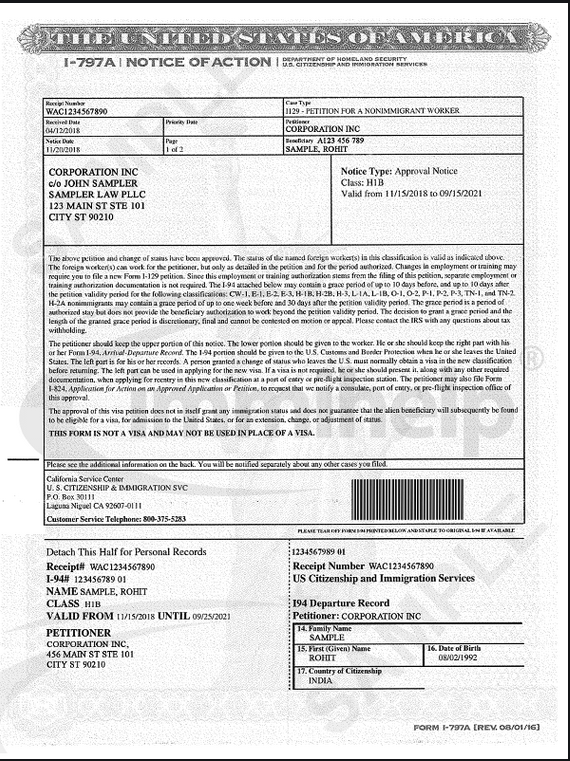 60
Center for International Services
How D0 I Request a Cap Gap I-20?
In the email include:
Last Name, First Name
SU ID number
SEVIS ID Number (the N00 number on your I-20)
Your current address
Your employer's name and address
The address to which you want your new I-20 sent by regular mail OR
	arrange for express mailing on the Center’s website under Document 	Shipping Options

If you or your employer have not received a receipt notice for an H-1B from USCIS, then your SEVIS record is not likely to have the cap gap applied to it and we will not be able to produce an I-20 with the cap gap.
61
Center for International Services
STEM Extension of OPT
Some F-1 students may be eligible to apply for an additional 24 months of STEM OPT.

The F-1 student must:
Have earned a degree in a STEM field
Be currently authorized for OPT 
Work for an employer that:
participates in E-verify
is willing to complete a Form I-983: Training Plan that requires the employer to identify:
goals and objectives for work-based learning
oversight and supervision that will be provided to the student during the training
assessment and evaluation that will be undertaken
And the STEM Extension requires the employer to agree to increased reporting requirements and government site visits.
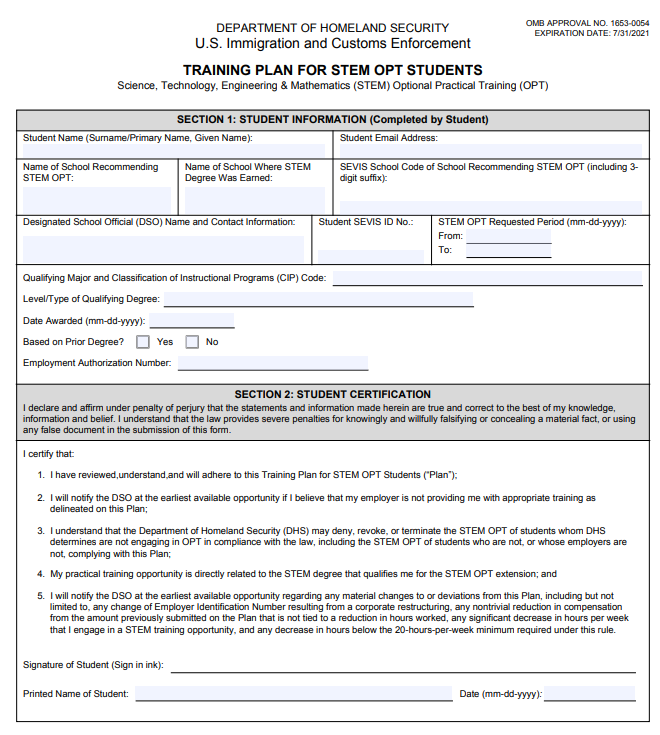 62
Center for International Services
STEM Extension of OPT
Submit a timely STEM extension application
    	USCIS must receive the STEM application prior to EAD expiration 	but no more than 90 days before OPT end date

Have maintained valid F-1 status 
reported all changes of personal and employment info
have not accumulated more than 90 days of unemployment during OPT
63
Center for International Services
Application Process for STEM Extension of OPT
Similar to OPT
Request Recommendation from the Center for International Services on a new I-20 by email
Must submit copies of forms, photos, immigration documents, diploma, EAD card
I-20 returned to you for mailing to USCIS

Approval by USCIS in the form of an EAD

Will need to look at the Center for International Services website to get up to date instructions
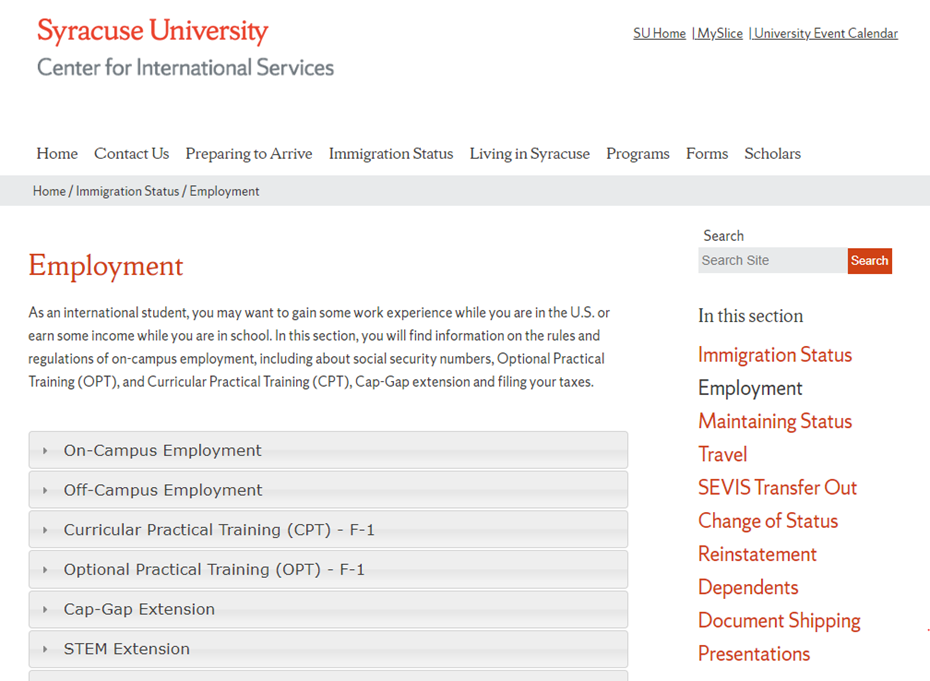 64
Center for International Services
STEM Extension of OPT
Cannot accrue a total of 150 days of unemployment over the 36 month OPT period

Reporting Requirements: 
Must report the following within 10 days of the change:
legal name, residential or mailing address, email address, employer name, employer address
Must report above info to the Center for International Services every 6 months even if there is no change

Automatic extension of status and work authorization up to    180 days while a timely filed STEM extension OPT application     is pending
Can still benefit from the cap-gap provision
65
Center for International Services
Immigration Status After OPT
Watch for Presentations by Immigration Attorneys About:

H-1B Status
TN Status
L-1 Status
Permanent Residence
Labor Certification
Outstanding Professors/Researchers
Extraordinary Ability Aliens
66
Center for International Services